5. Les réglettes :décomposition
[Speaker Notes: Aujourd’hui, nous allons travailler à nouveau avec les réglettes.]
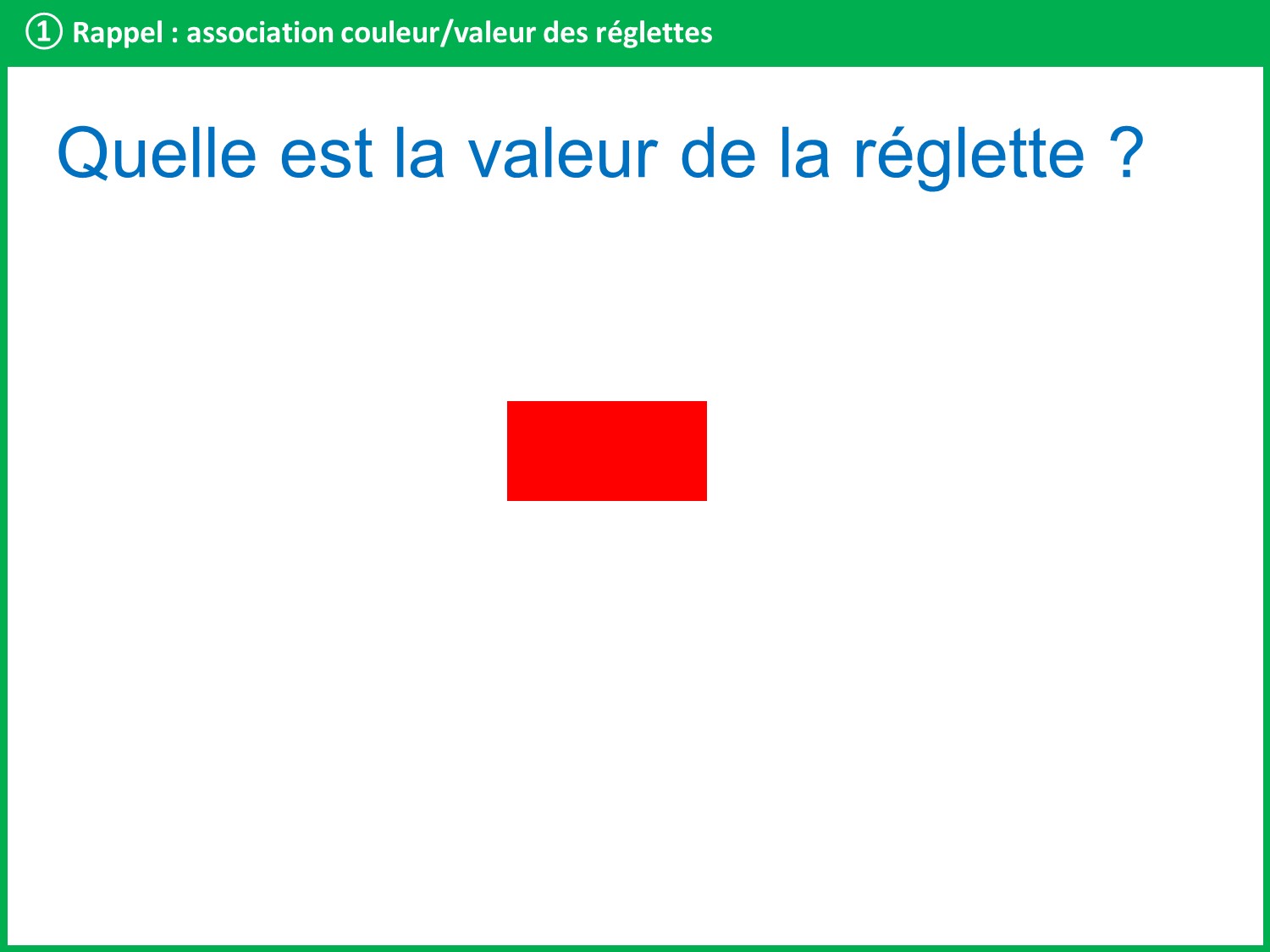 [Speaker Notes: Quelle est la valeur de la réglette rouge ? 
Interroger un élève.]
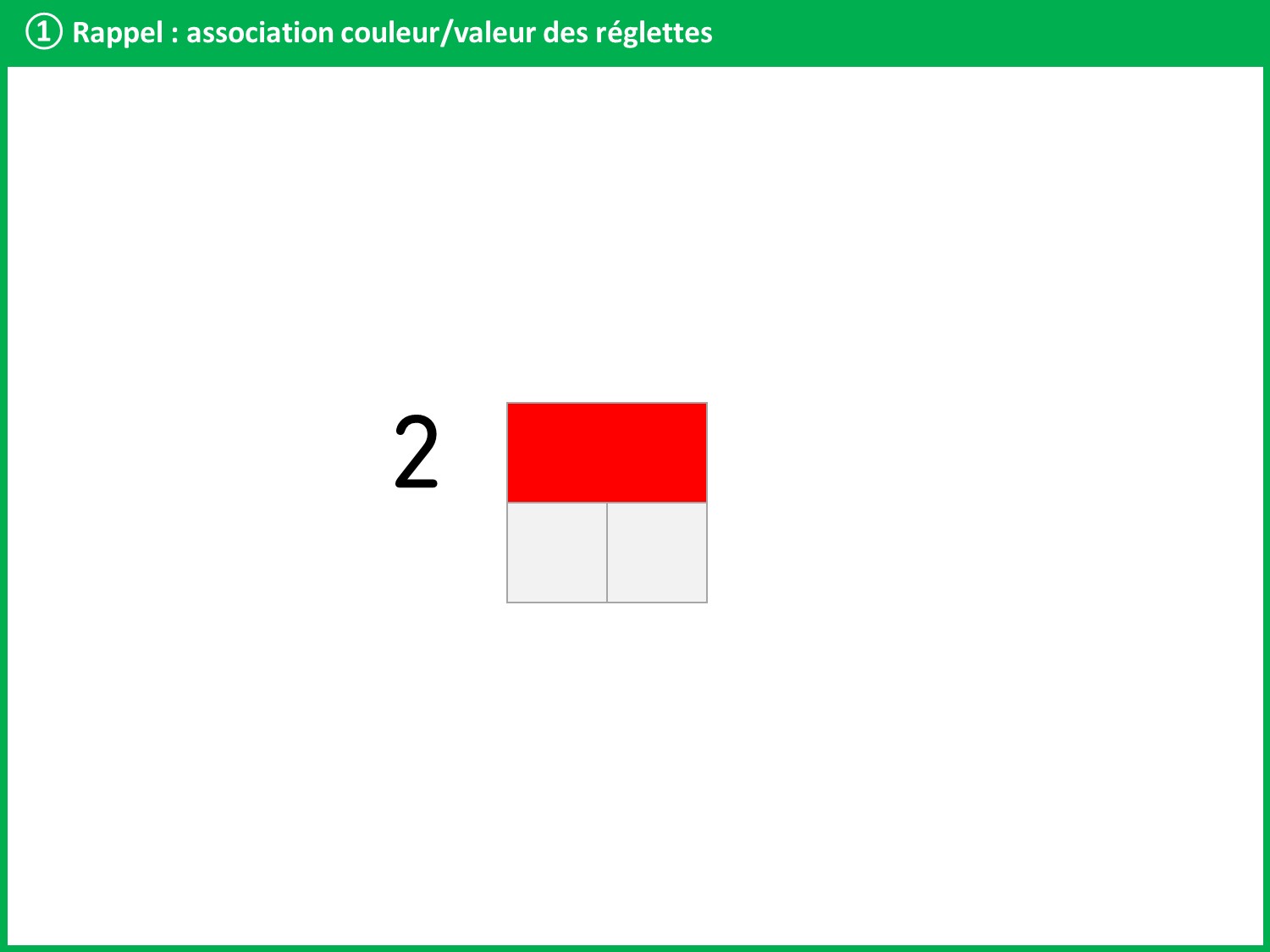 [Speaker Notes:  C’est 2, parce qu’elle a la même longueur que 2 réglettes unités. Quelle est la valeur de la réglette vert foncé ?]
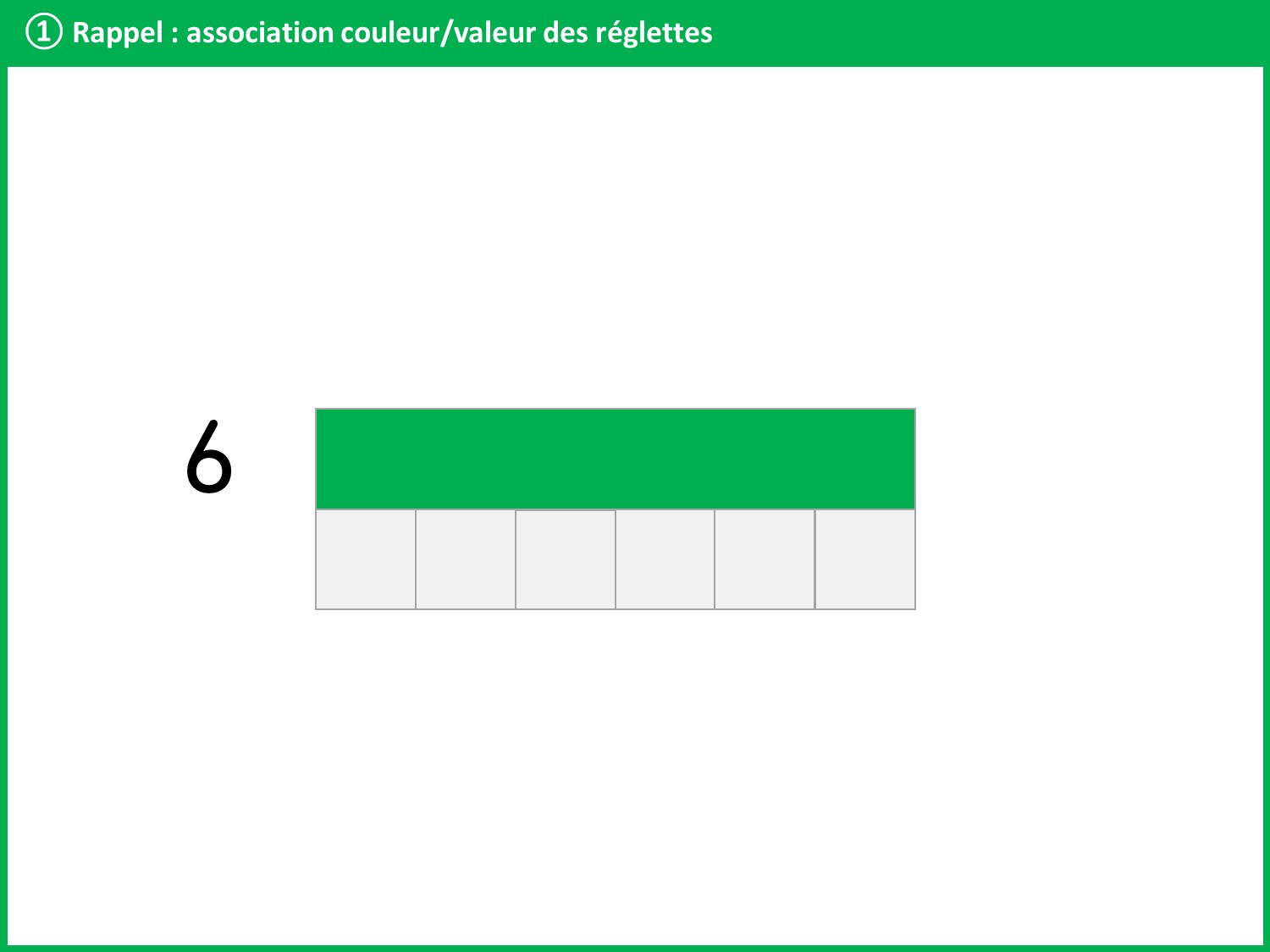 [Speaker Notes:  C’est 6, parce qu’elle a la même longueur que 6 réglettes unités. Quelle est la valeur de la réglette vert clair ?]
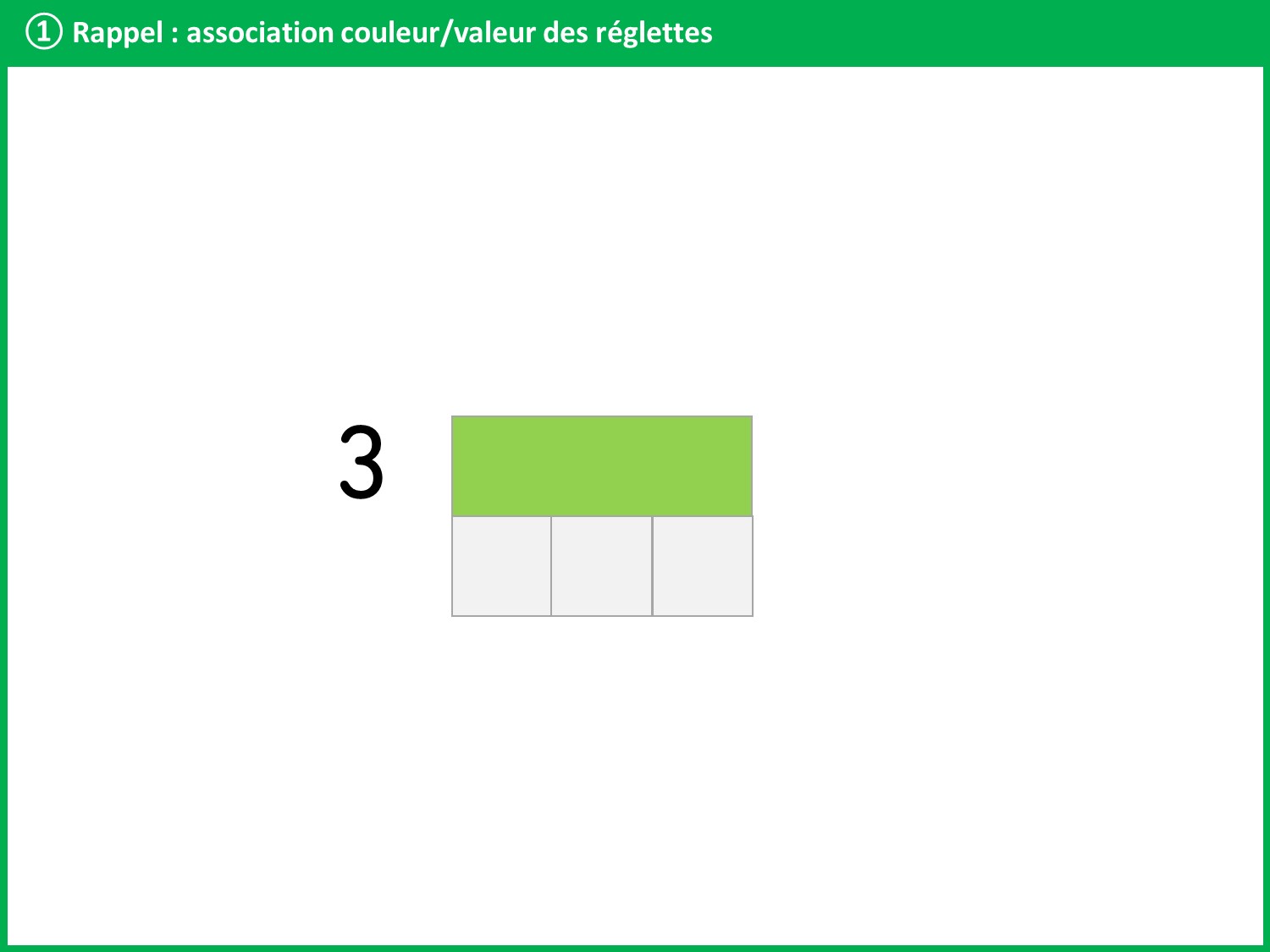 [Speaker Notes:  C’est 3, parce qu’elle a la même longueur que 3 réglettes unités. Quelle est la valeur de la réglette orange ?]
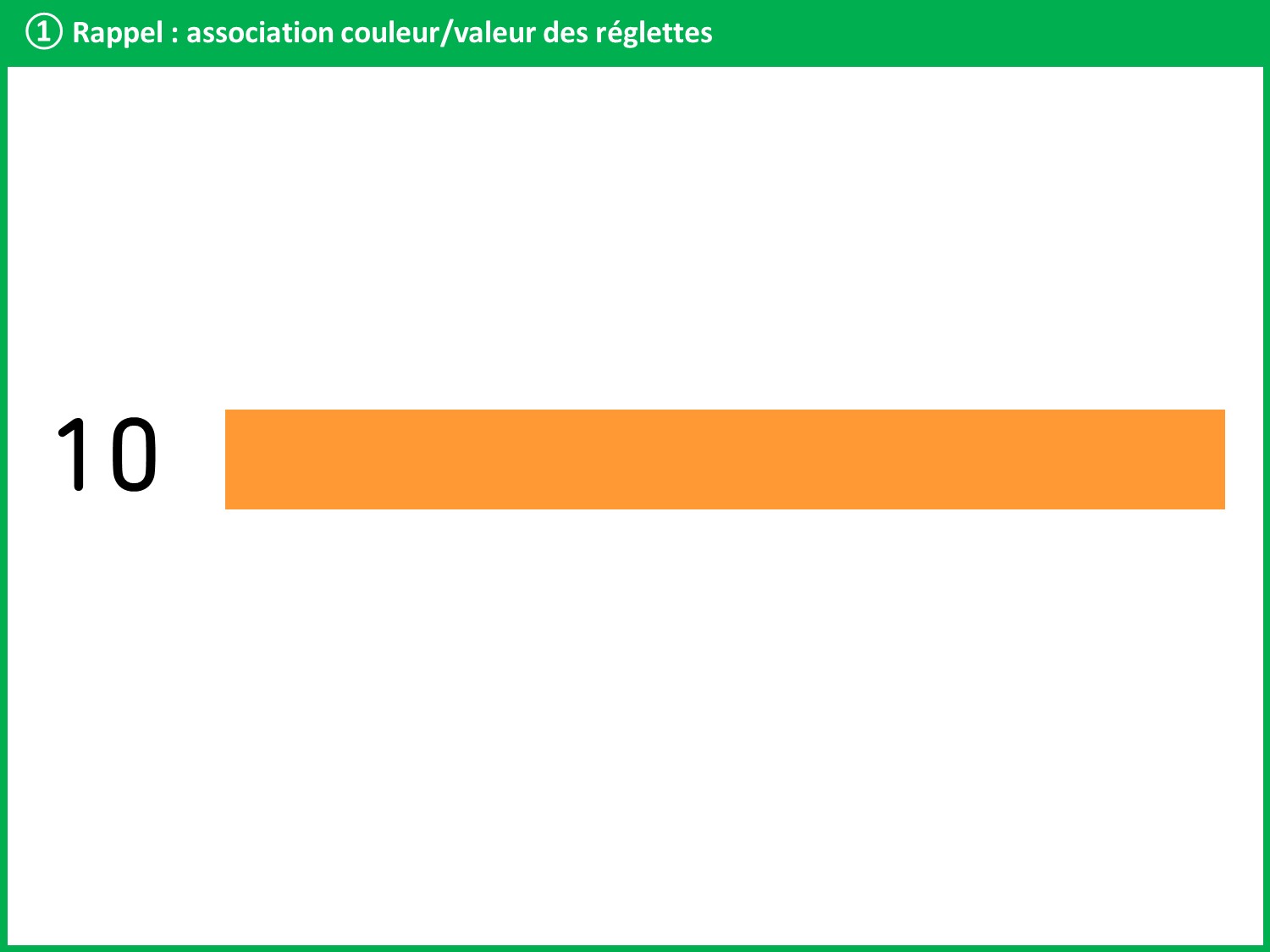 [Speaker Notes:  C’est la plus grande réglette. Sa valeur est 10.]
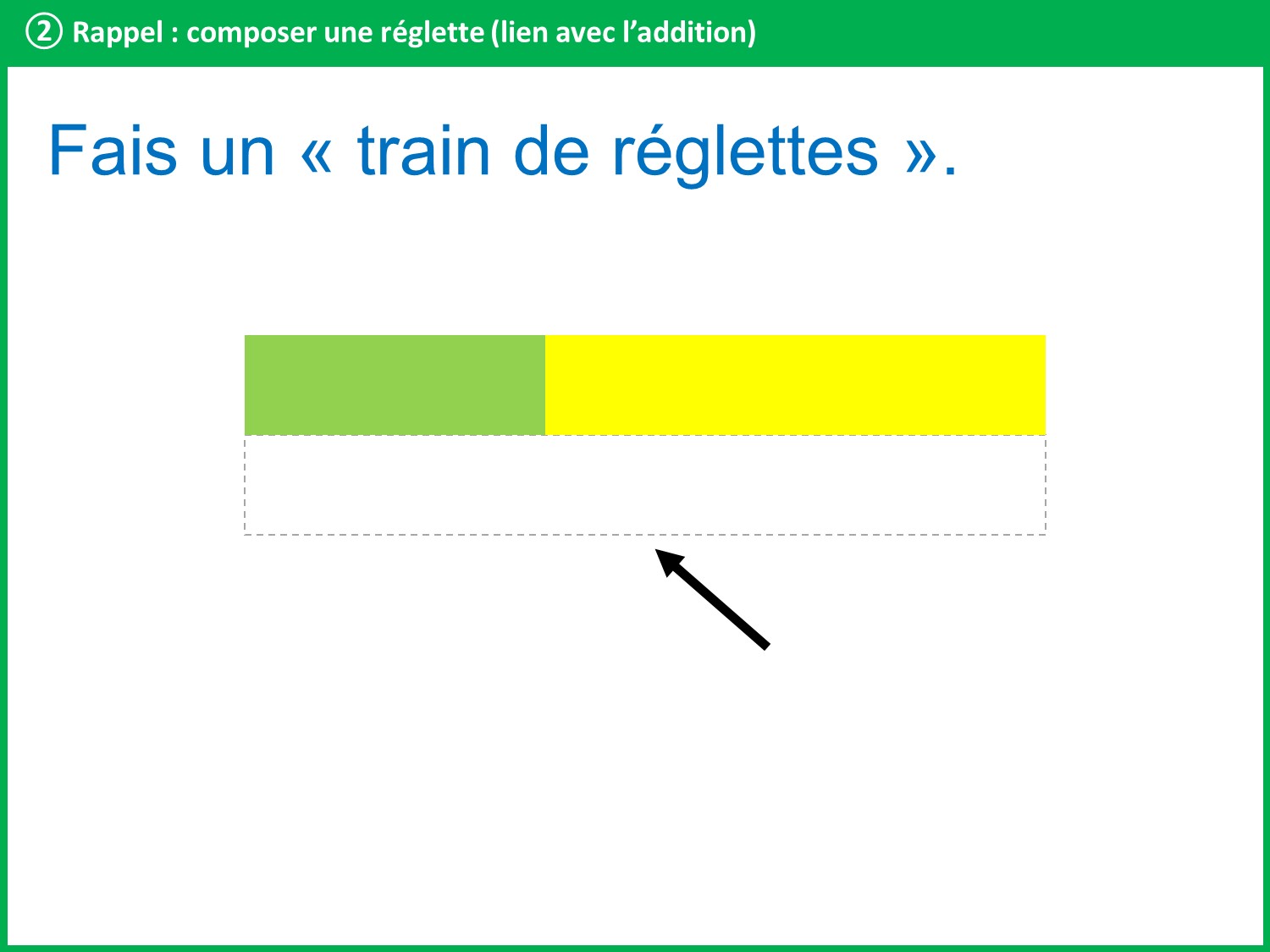 [Speaker Notes: À présent, on va se remémorer le travail fait lors de notre dernière séance.
On a pris deux réglettes : celle de longueur 3 et celle de longueur 5. On les a placées l’une à côté de l’autre et on a cherché une réglette de la même longueur que ces deux réglettes mises bout à bout. 
Quelle était cette réglette ? Si vous ne vous en rappelez plus, vous pouvez chercher dans vos réglettes celle qui convient.
Interroger un élève.]
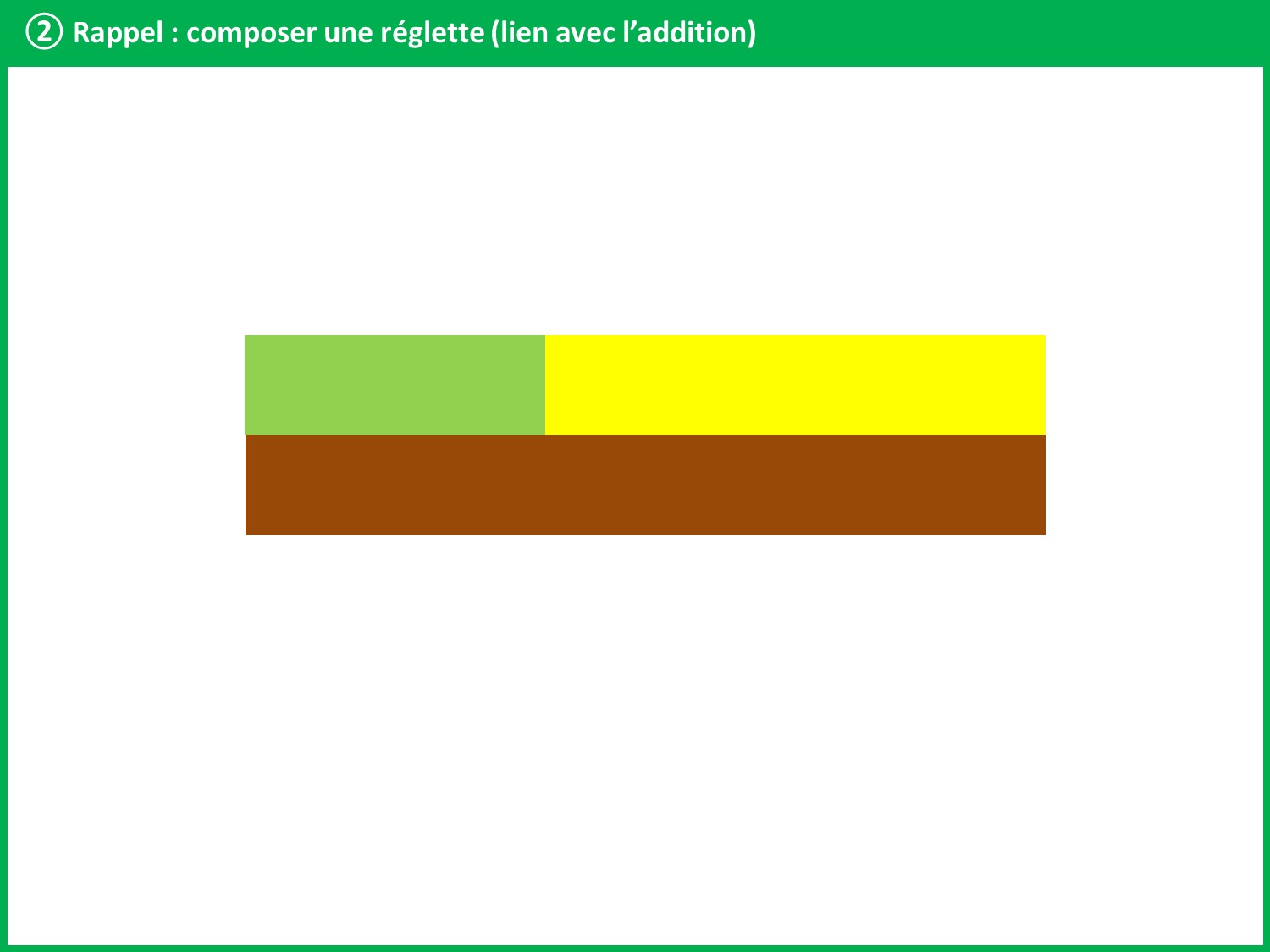 [Speaker Notes:  C’était la réglette marron, dont la valeur est 8. On a aussi vu qu’on pouvait inverser les réglettes 3 et 5, qu’on trouvait le même résultat.]
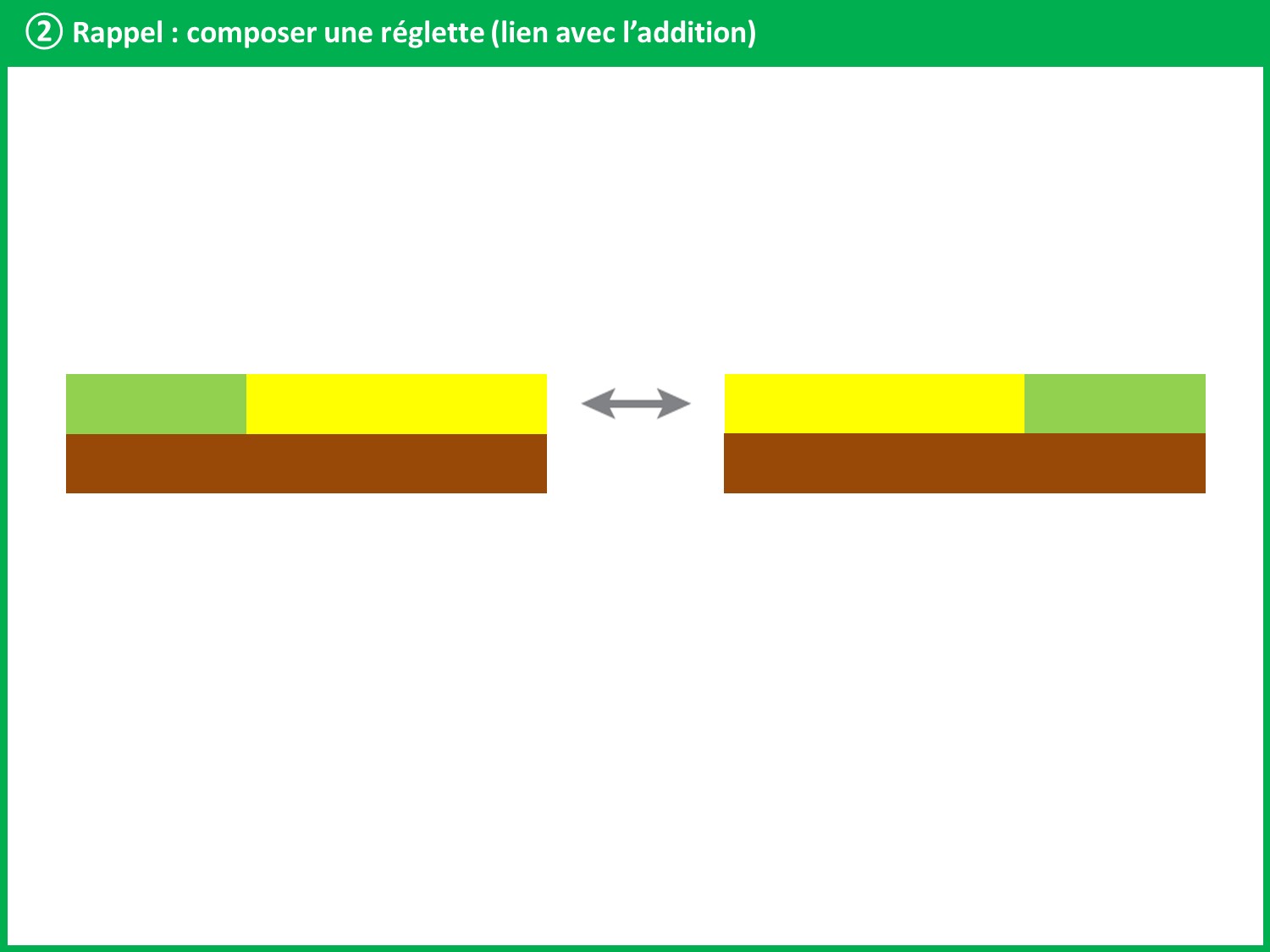 [Speaker Notes: Prenez vos ardoises et écrivez les deux calculs qui correspondent à ces deux schémas.
Laisser quelques instants aux élèves puis interroger un élève.]
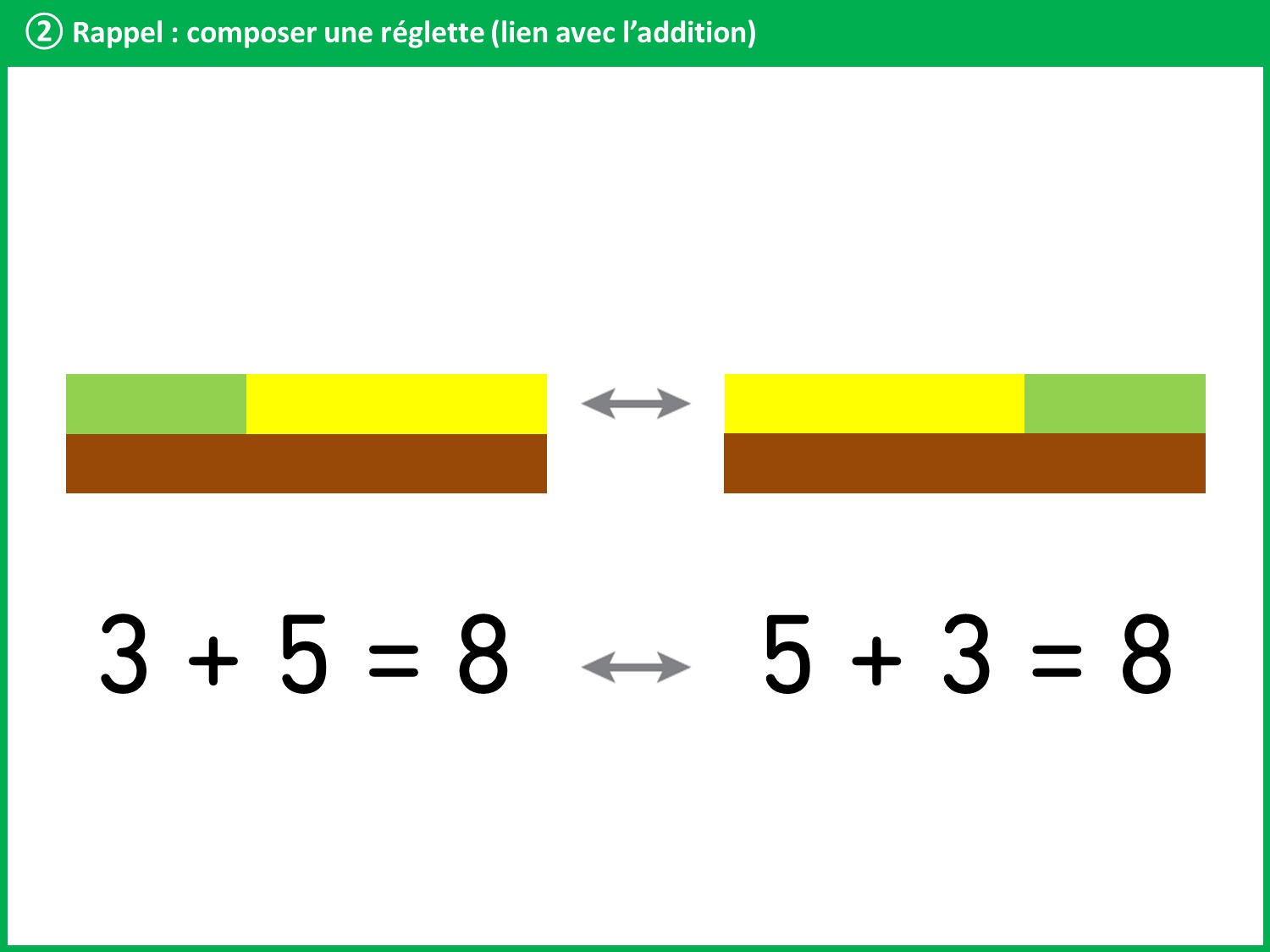 [Speaker Notes:  Quand on met les réglettes bout à bout, cela se traduit par une addition.
La première est 3 + 5 = 8 et la deuxième 5 + 3 = 8.]
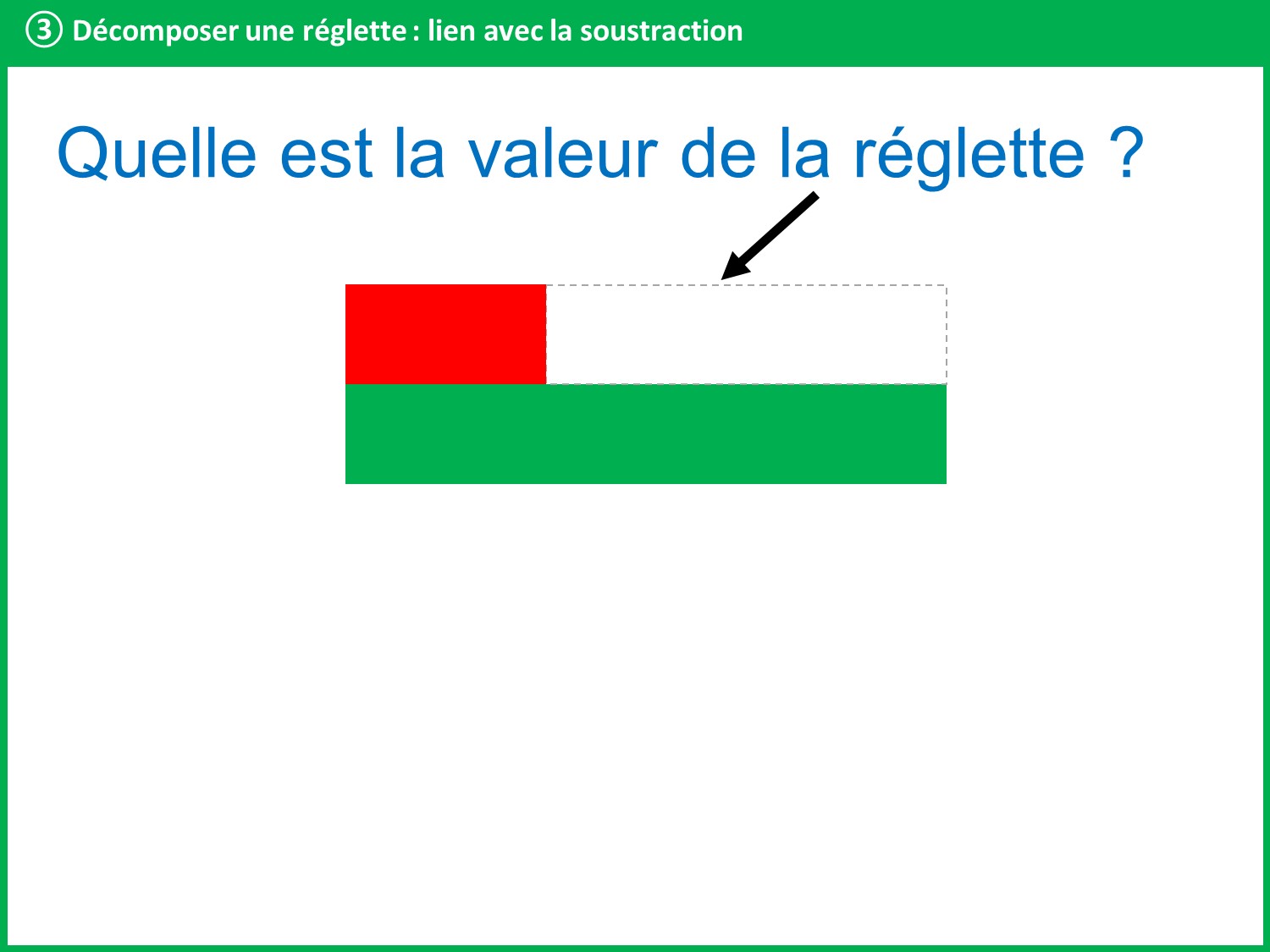 [Speaker Notes: On va maintenant procéder de manière inverse. Prenez les réglettes de valeur 6 et de valeur 2. Placez-les l’une sous l’autre, en les alignant bord à bord, comme pour les comparer.
Cherchez la réglette qu’on doit ajouter à la réglette 2 pour que, mises bout à bout, elles fassent la même longueur que la réglette 6. Laisser les élèves chercher quelques instants : ils peuvent faire des essais pour trouver la réglette qui convient.
Interroger un élève.]
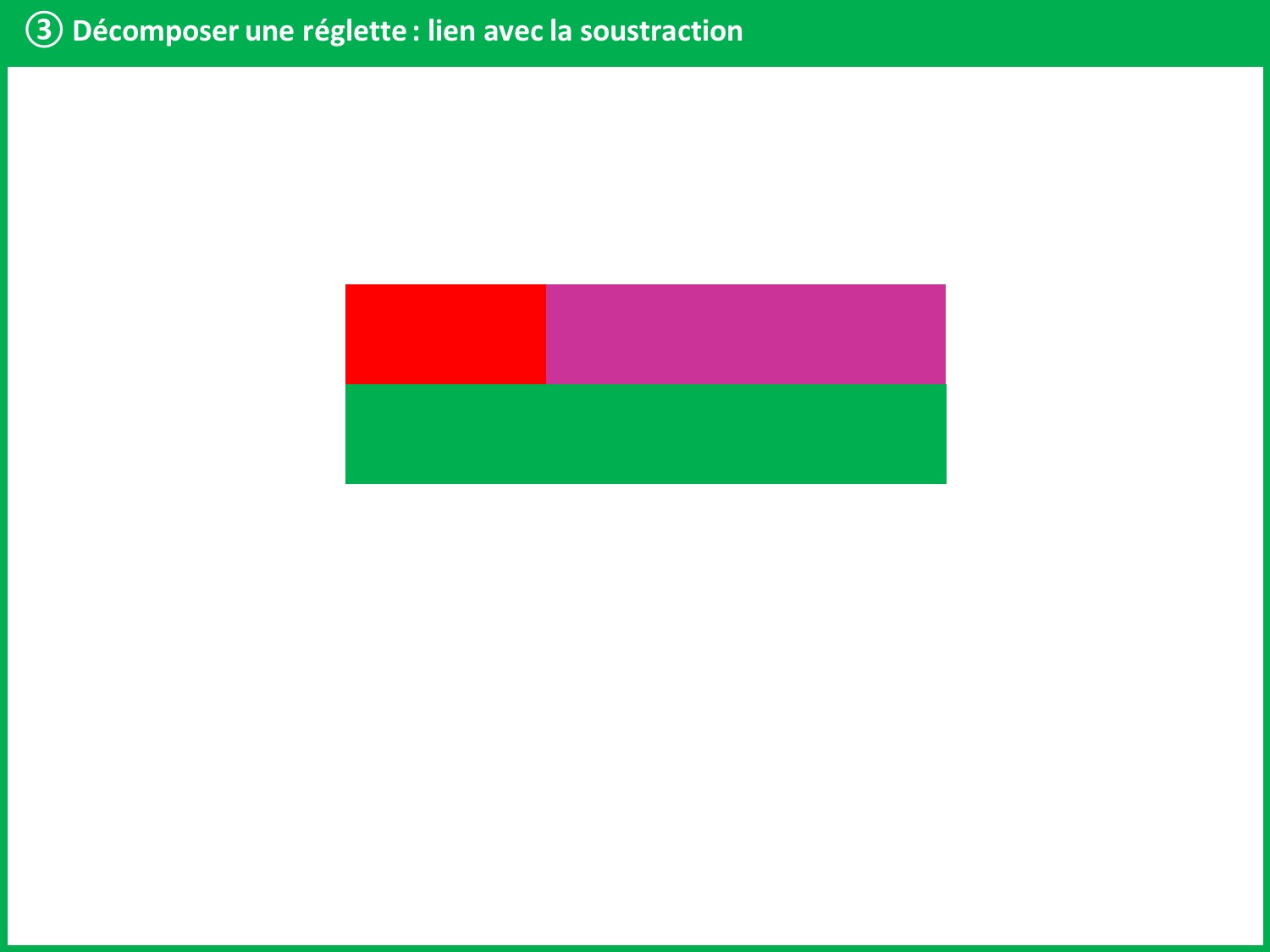 [Speaker Notes:  C’est la réglette vert foncé et sa valeur est 6. 
Pouvait-on trouver directement cette réglette en faisant un calcul ? Lequel ? 
Interroger un élève.
Valider l’addition à trou 2 + … = 6, puis montrer la diapositive suivante qui amène à l’écriture d’une soustraction.]
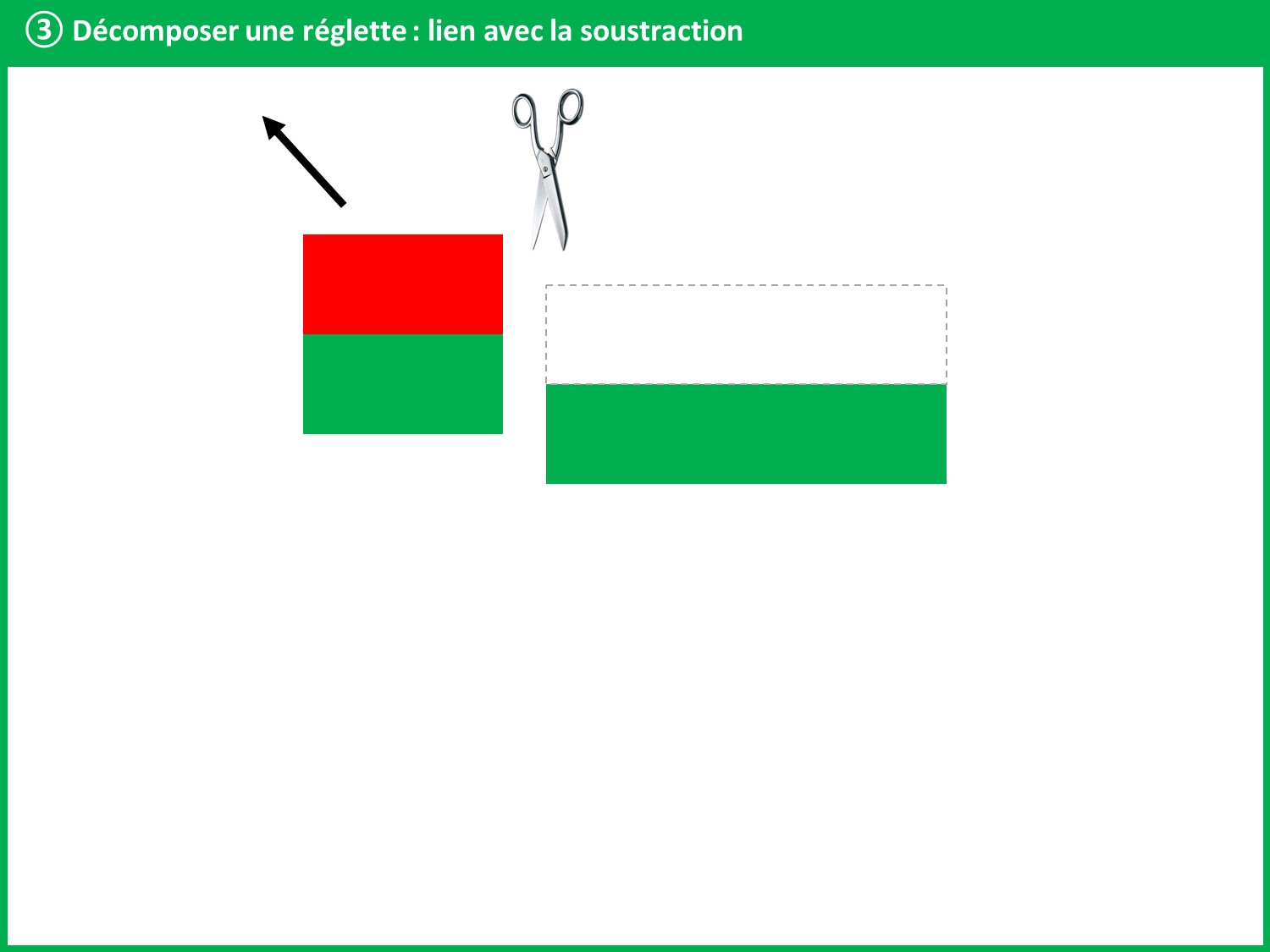 [Speaker Notes: On va imaginer qu’on coupe dans la réglette 6 un morceau de la taille de la réglette 2, il va donc rester le morceau en pointillés : c'est la réglette que l'on cherche.]
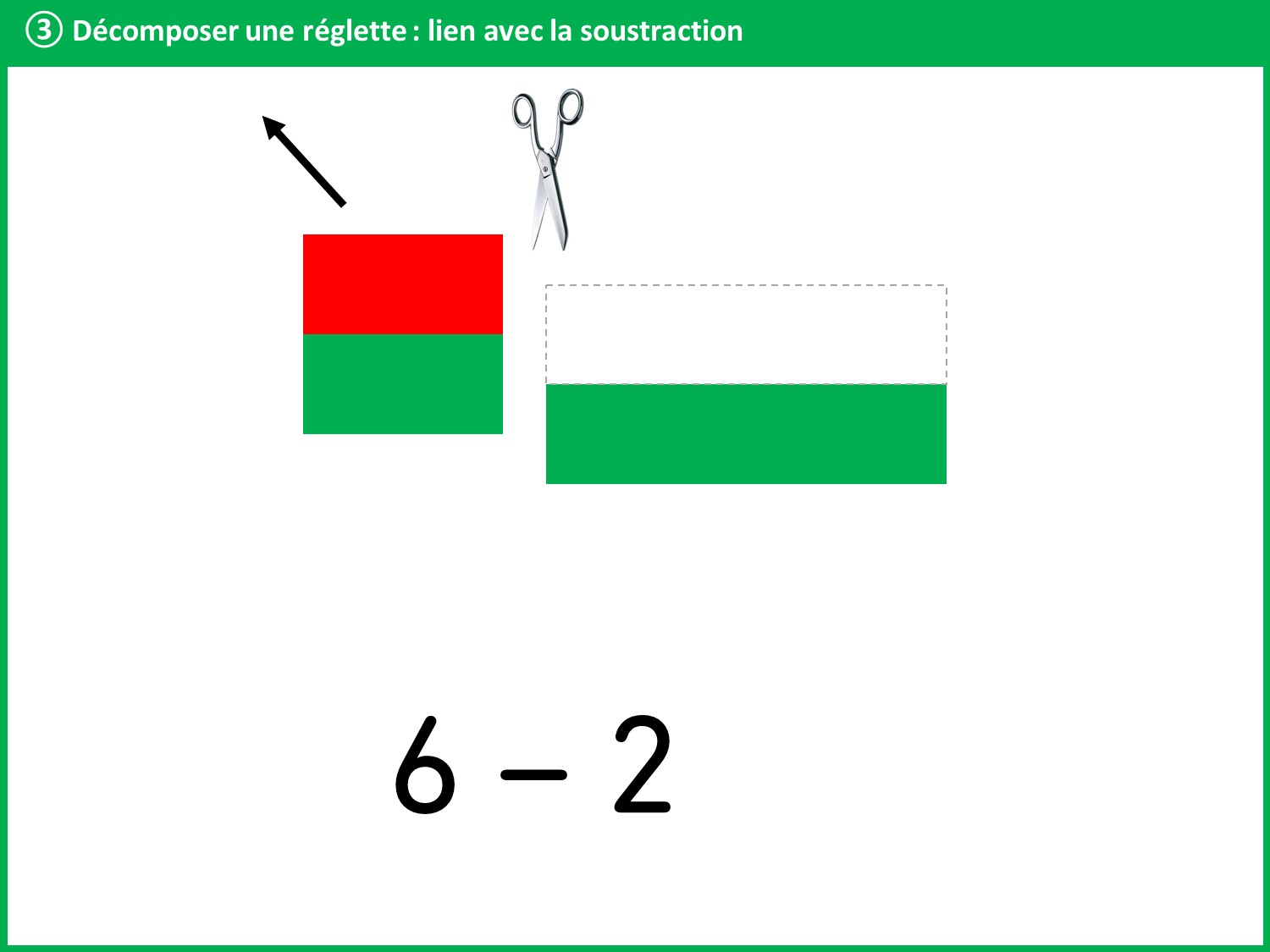 [Speaker Notes: Pour obtenir la réglette manquante, on enlève à la réglette 6 un morceau de la taille de la réglette 2, c’est-à-dire qu’on enlève 2 à 6. On fait donc une soustraction : 6 – 2 = ?]
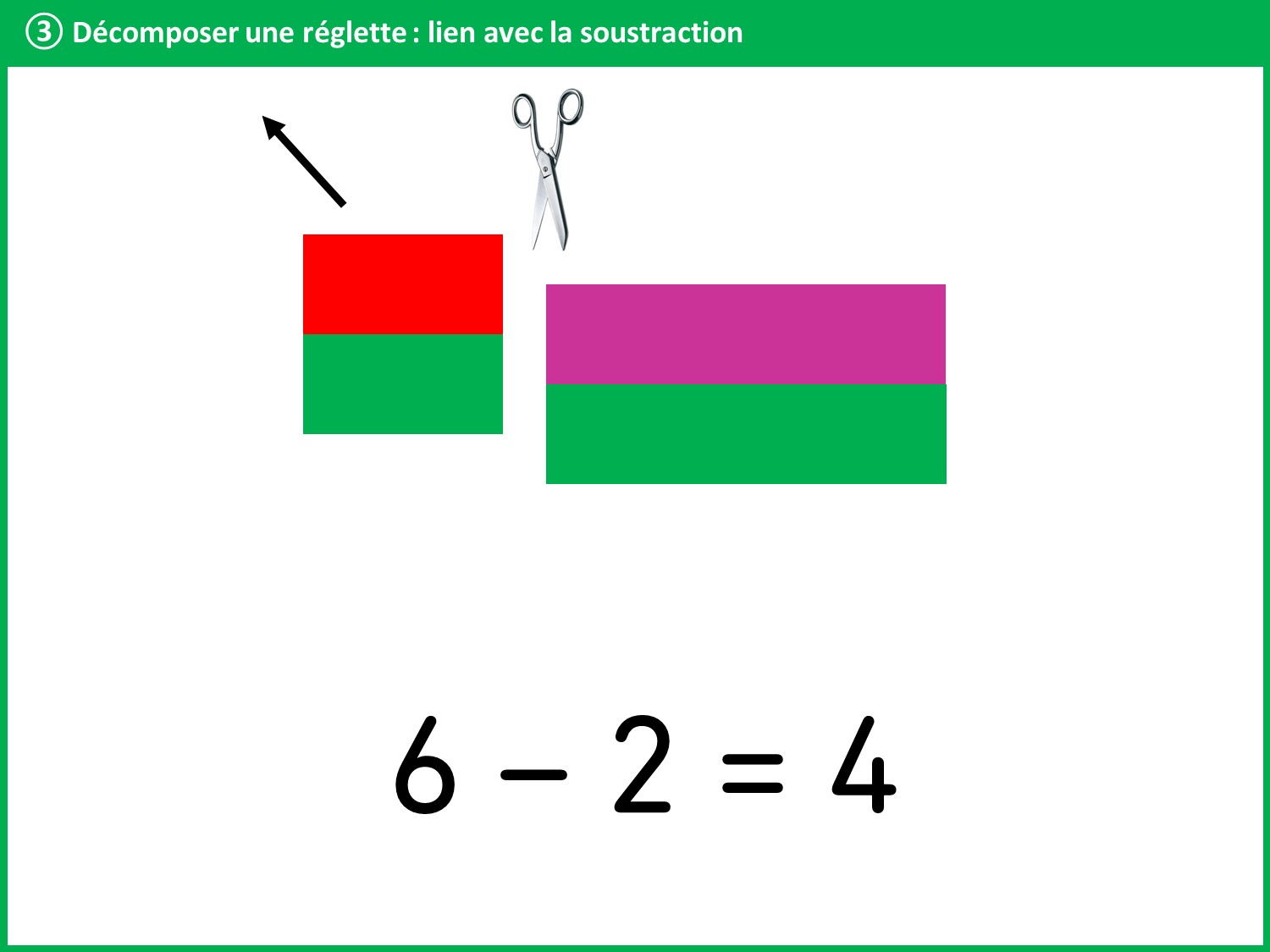 [Speaker Notes: 6 – 2 = 4. On prend la réglette 6, on enlève la réglette 2 et on trouve la réglette 4.]
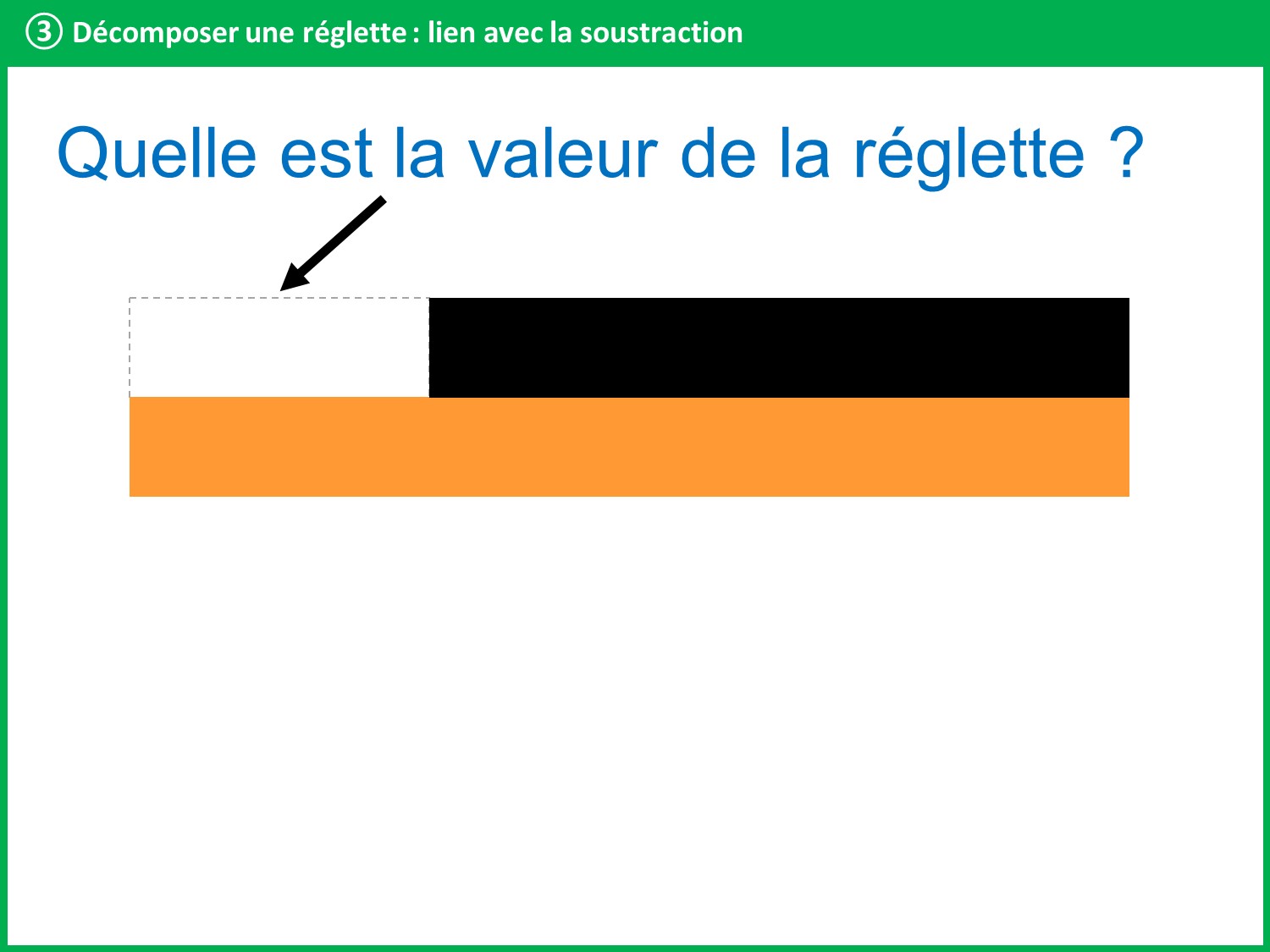 [Speaker Notes: Faisons un autre exemple. Prenez les réglettes de valeur 10 et de valeur 7. Placez-les l’une sous l’autre, en les alignant bord à bord, comme pour les comparer. Cherchez la réglette qu’on doit ajouter à la réglette 7 pour que, mises bout à bout, elles fassent la même longueur que la réglette 10. Laisser les élèves chercher quelques instants : ils peuvent faire des essais pour trouver la réglette qui convient.
Interroger un élève.]
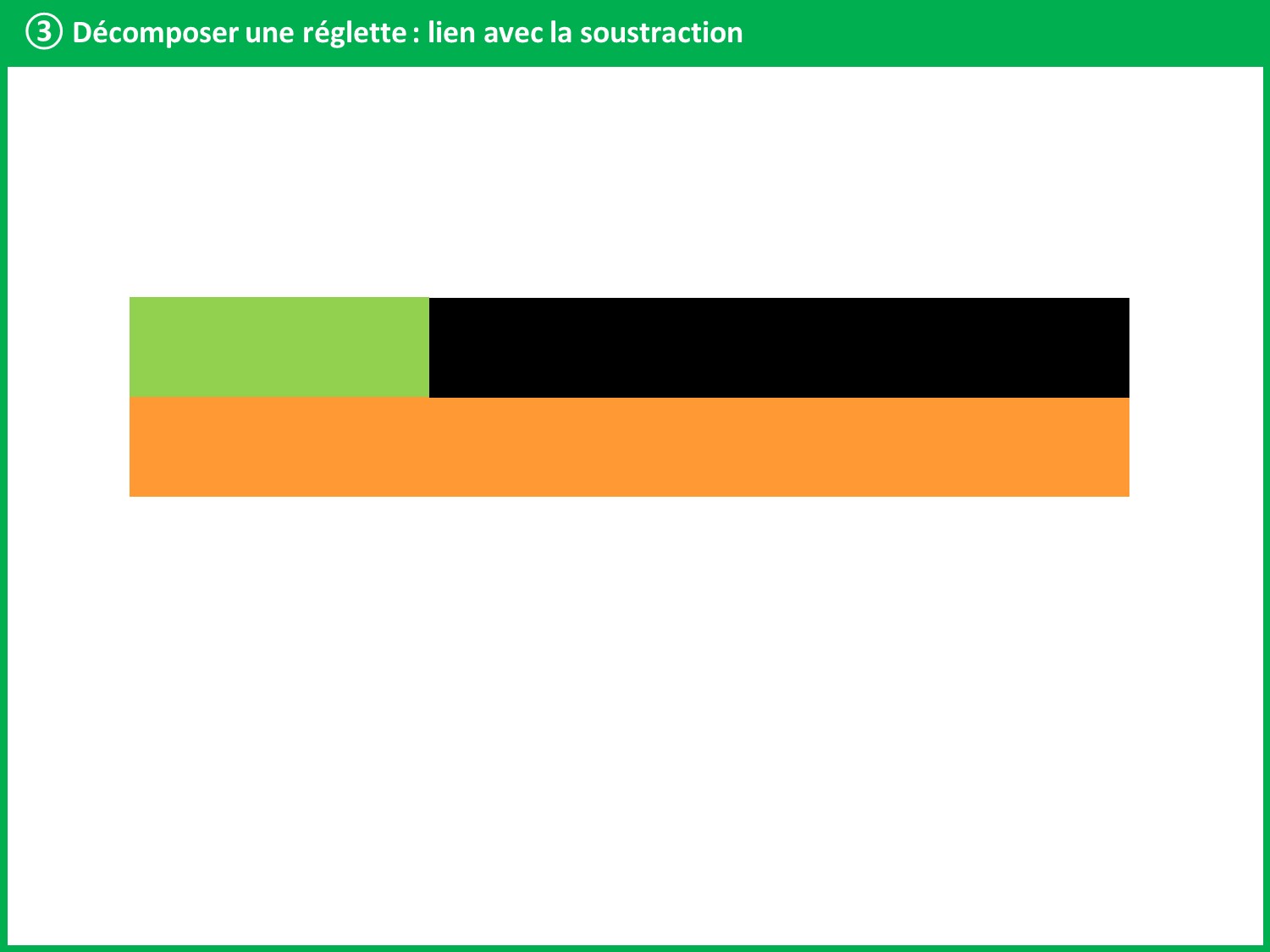 [Speaker Notes:  C’est la réglette 3. Est-ce qu’on aurait pu la trouver par un calcul ? 
Écrivez sur votre ardoise ce calcul.]
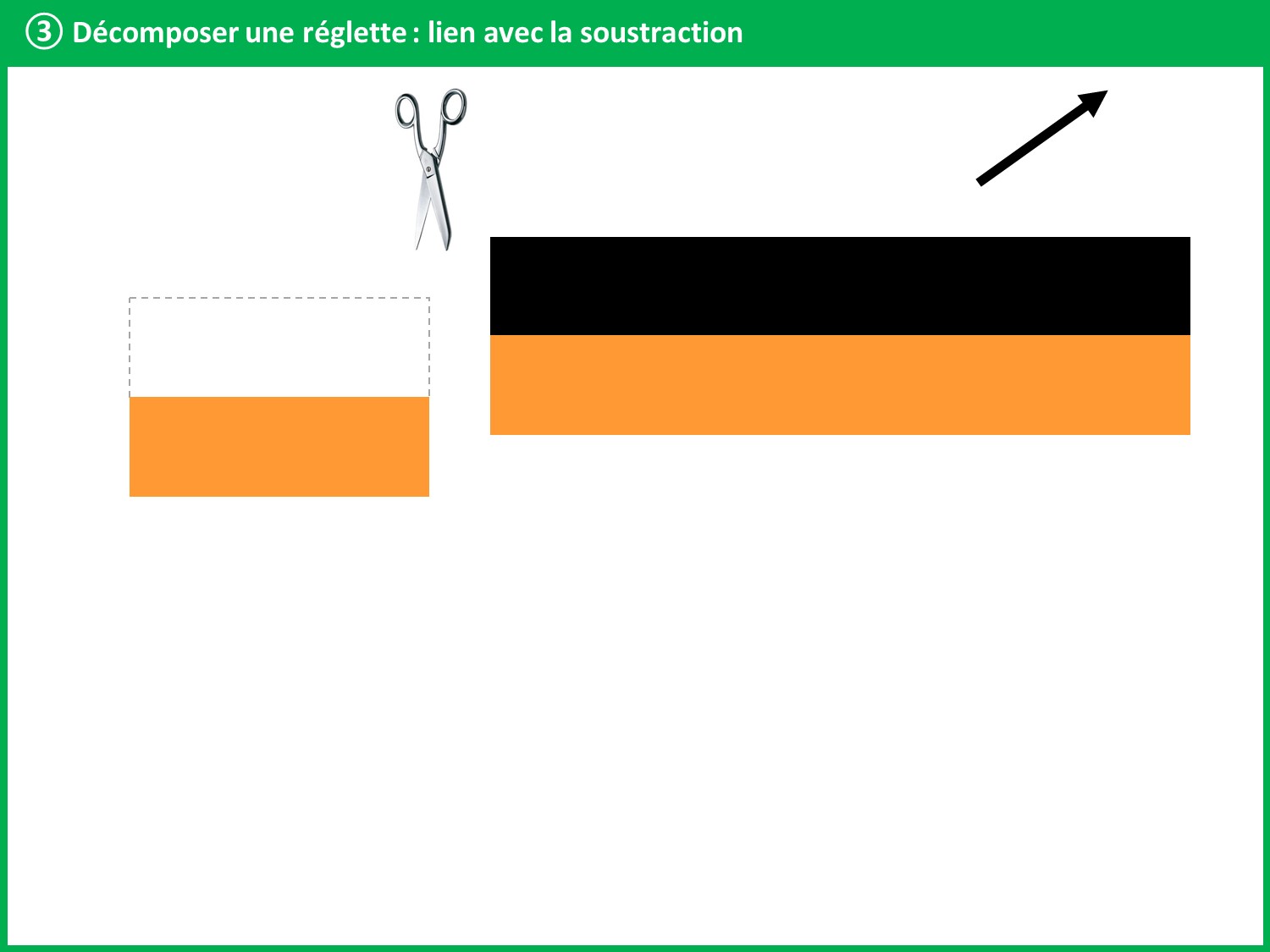 [Speaker Notes: On va imaginer qu’on coupe dans la réglette 10 un morceau de la taille de la réglette 7, il va donc rester le morceau en pointillés : c'est la réglette que l'on cherche.]
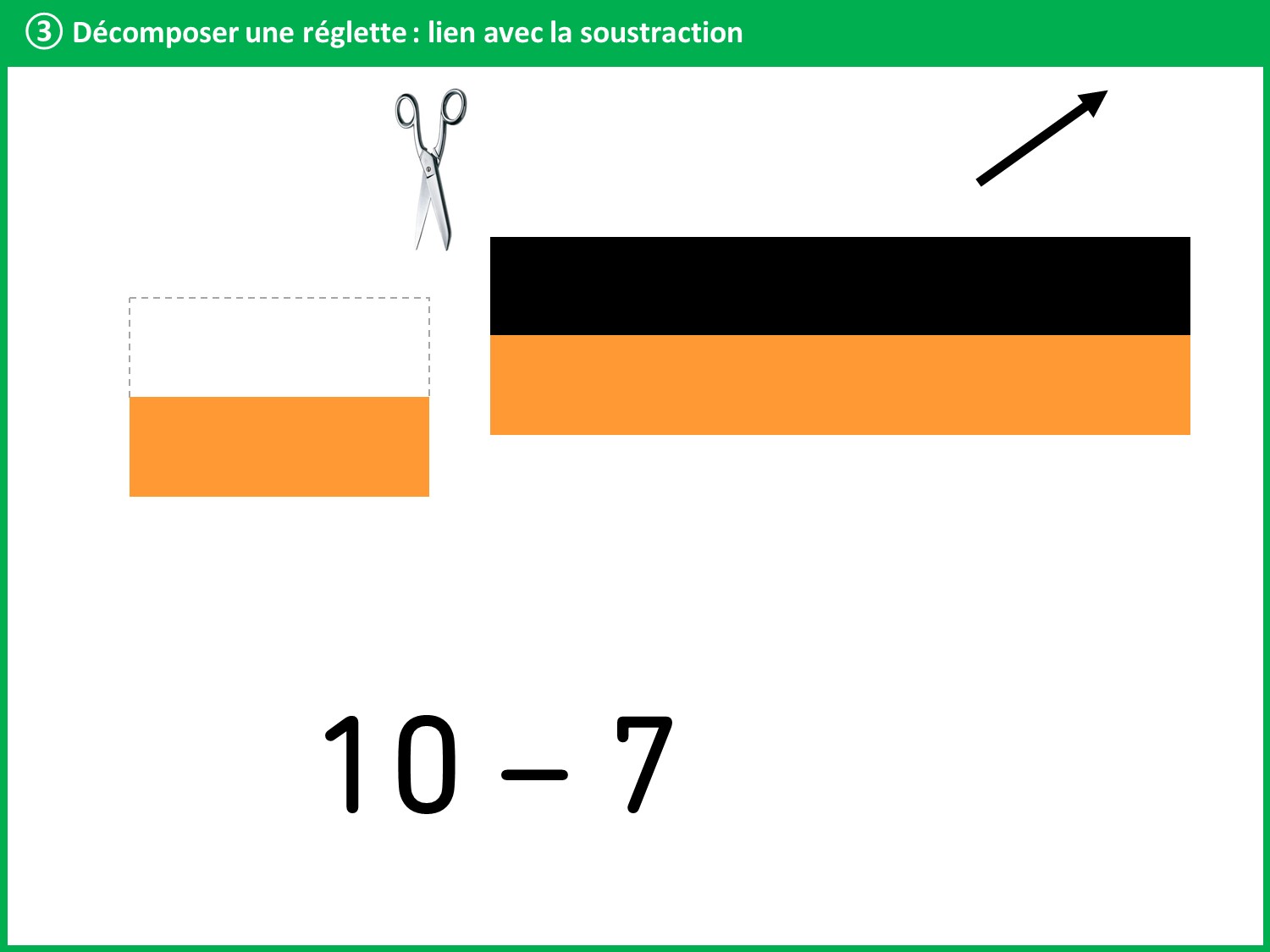 [Speaker Notes: Pour obtenir la réglette manquante, on enlève à la réglette 10 un morceau de la taille de la réglette 7, c’est-à-dire qu’on enlève 7 à 10. On fait donc une soustraction : 10 – 7 = ?
La réglette que l'on enlève peut se trouver à droite ou à gauche, cela n'a pas d'importance.]
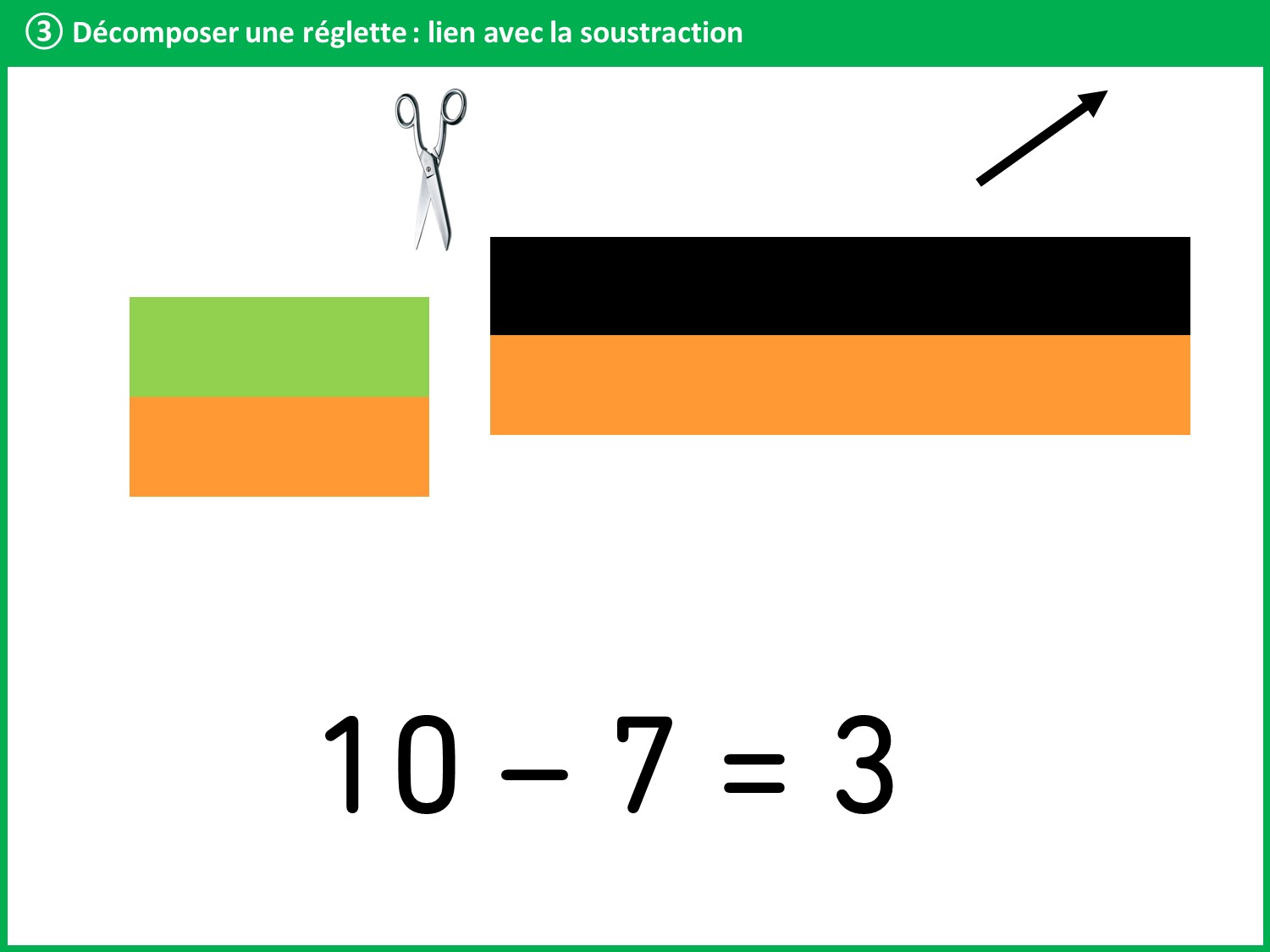 [Speaker Notes: 10 – 7 = 3. On prend la réglette 10, on enlève la réglette 7 et on trouve la réglette 3.]
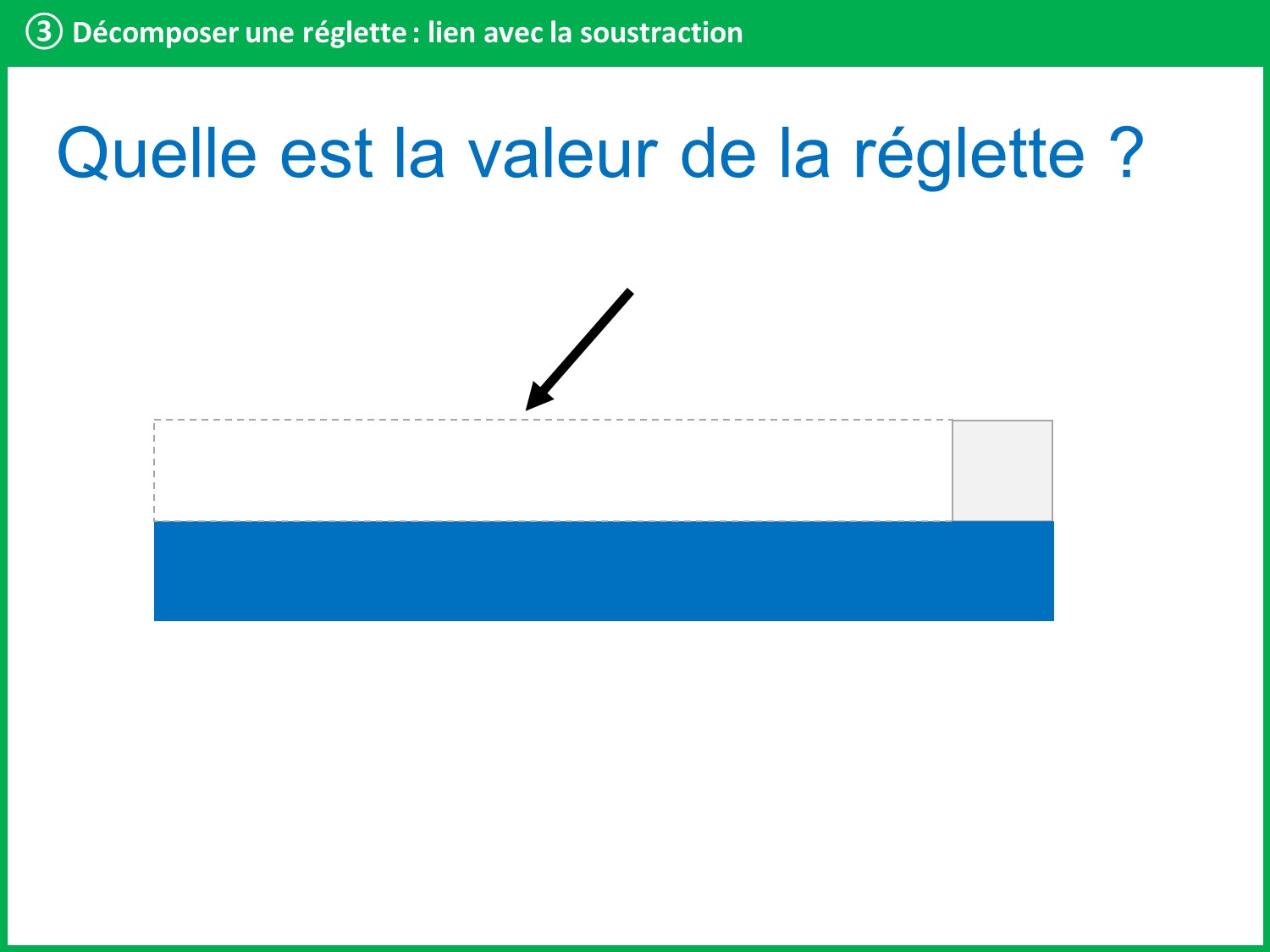 [Speaker Notes: Maintenant, je vais vous montrer un schéma de réglettes.
Écrivez sur votre ardoise le calcul qui permet de trouver la valeur de la réglette en pointillés et trouvez quelle est sa valeur. 
Laisser quelques instants aux élèves pour écrire le calcul puis interroger un élève.]
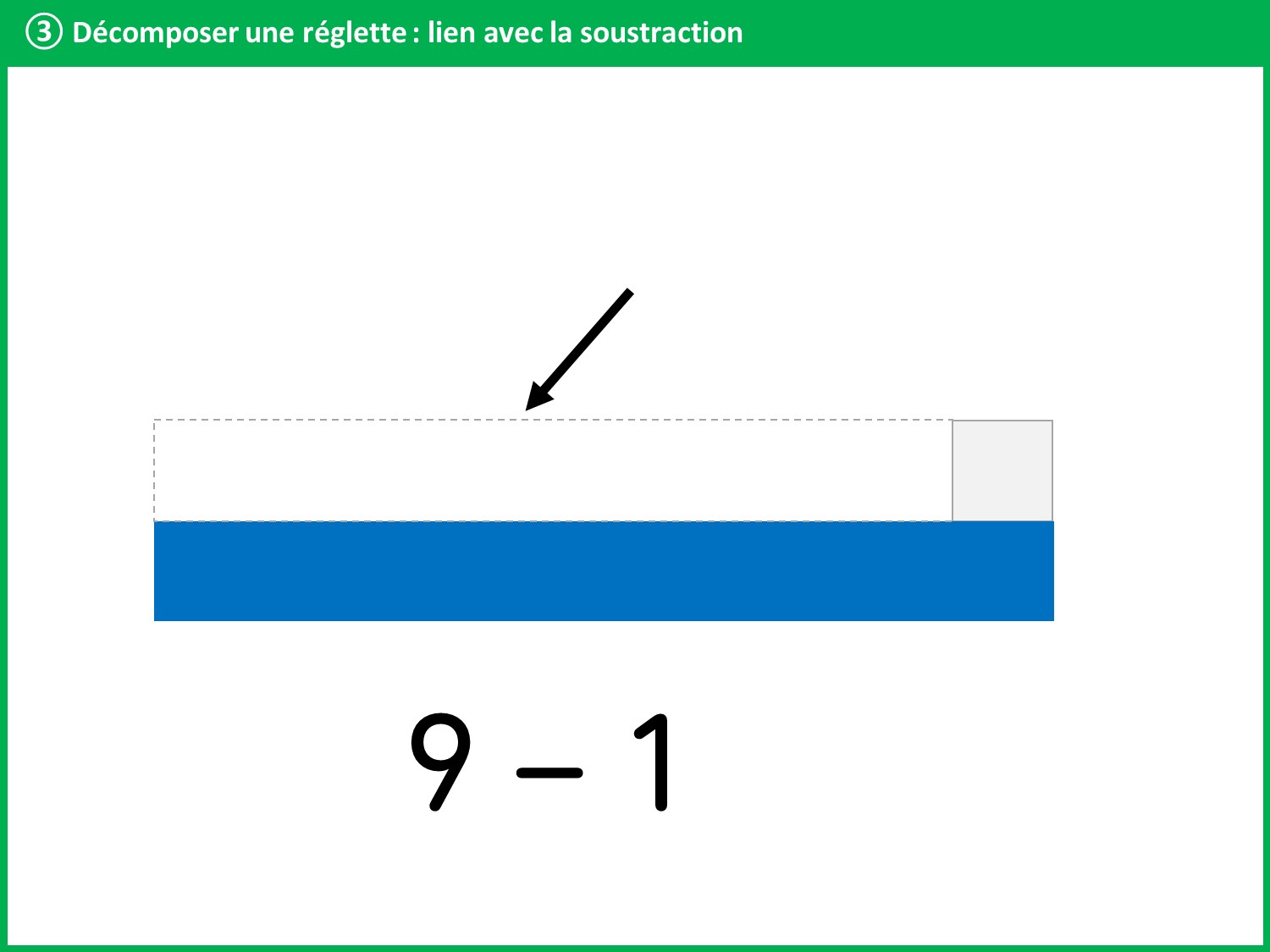 [Speaker Notes: Pour obtenir la réglette manquante, on enlève à la réglette 9 un morceau de la taille de la réglette 1, c’est-à-dire qu’on enlève 1 de 9. On fait donc une soustraction : 9 – 1.
Interroger un élève sur le résultat.
Il est possible que certains élèves écrivent une addition à trou : valider mais expliquer qu’ici, on attend plutôt une soustraction.]
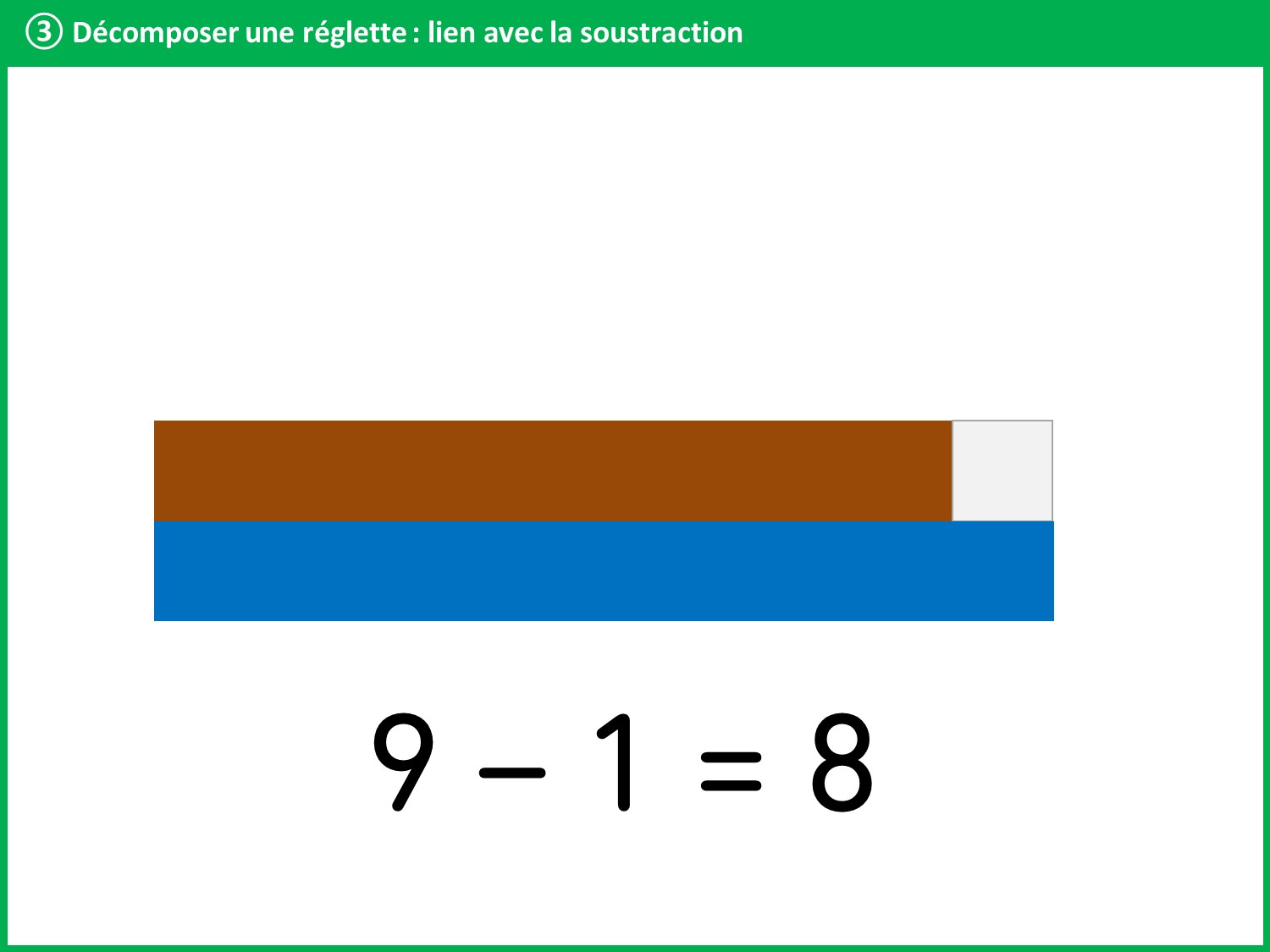 [Speaker Notes:  9 – 1 = 8.
Si l’on vérifie, on trouve bien que la réglette manquante est la réglette marron.]
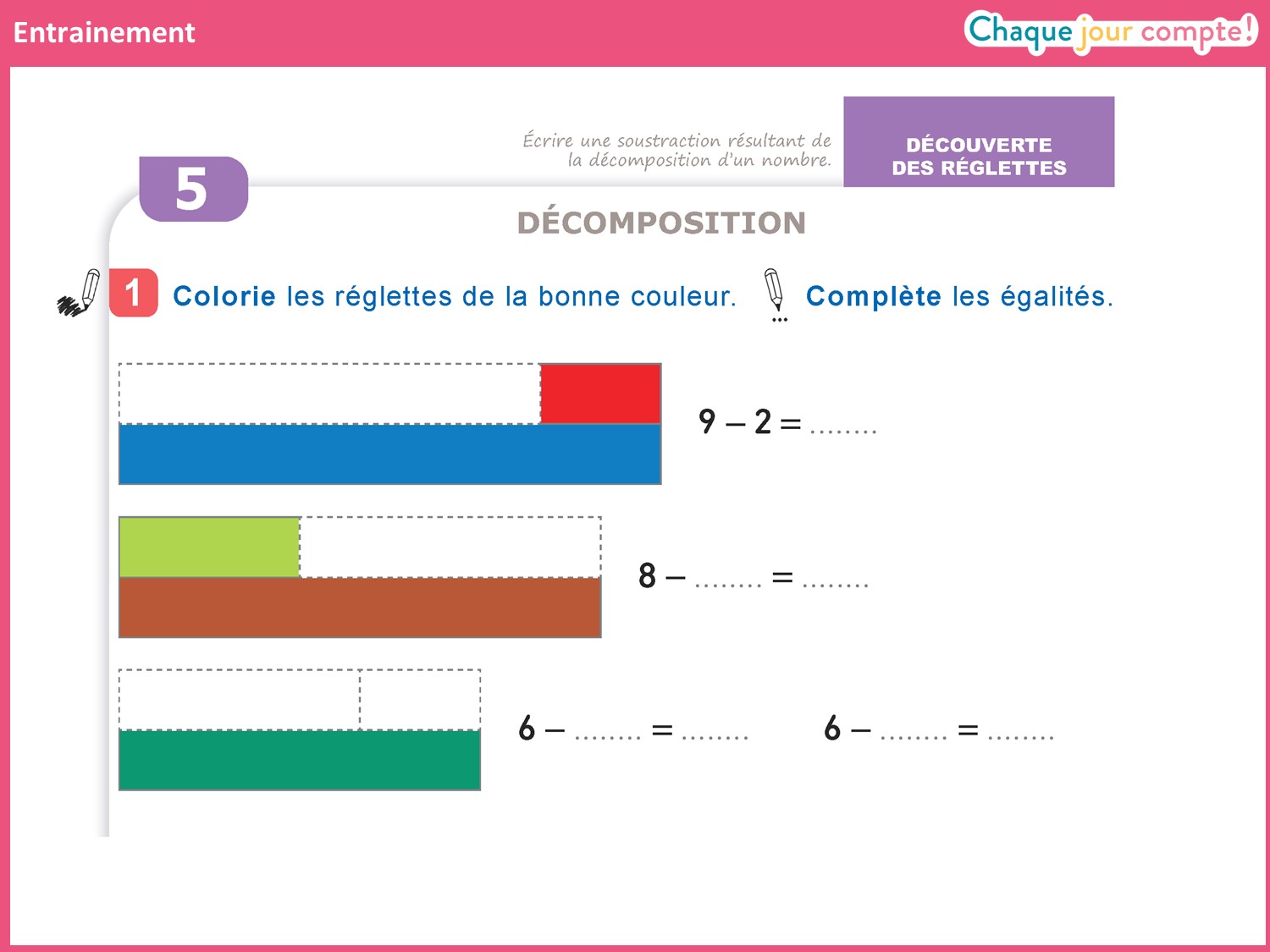